Wrap Up
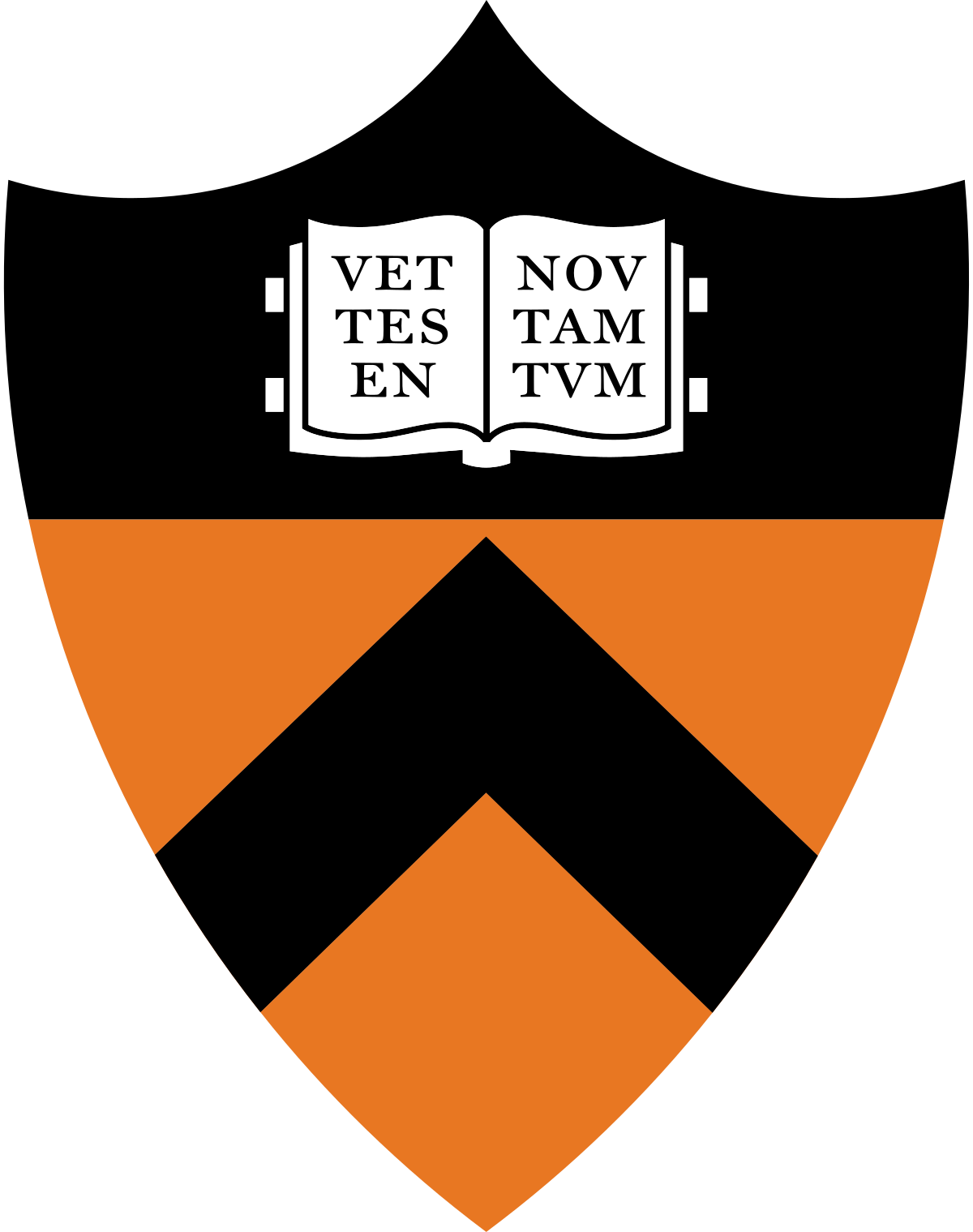 COS 418: Distributed Systems
Lecture 24

Mike Freedman
Back in Lecture 1…
2
Distributed Systems, Why?
Or, why not 1 computer to rule them all?

Failure				       	=> Fault Tolerance
Limited computation/storage   	=> Scalability
Physical location 		        	=> Availability, Low Latency
3
[Speaker Notes: Q: Fault Tolerance Strategies
A: Replicate in time, e.g., try it again like with worker failure in MapReduce
A: Replicate in space, e.g., Raft

Q: Scaling computation/storage/…
A: Have different machines do different work at the same time (MapReduce) for computation
A: Have different machines store different data, w/ sharding, for storage

Q: Physical location
A: Have multiple replicas of data, close to people -> faster, will be available even if offline or network partition]
Distributed Systems Goal
Service with higher-level abstractions/interface
e.g., database, programming model, …
Hide complexity - Do “heavy lifting” so app developer doesn’t need to
Reliable (fault-tolerant)
Scalable (scale-out)
Strong guarantees (consistency and transactions)
Efficiently
Lower latency (faster interactions, e.g., page load)
Higher throughput (fewer machines)
4
What We Learned
(Much of it at least, at a very high level)
5
Network communication
How can multiple computers communicate?
Networking stack solves this for us!
We use it to build distributed systems, relying on the guarantees it provides.
6
Remote Procedure Calls
Additional layer on top of networking stack
At least once – dealing with failures!
At most once – ensuring correctness despite concurrency and failures
7
Time, logical clocks
Concurrency!
Wall-clock time often inadequate for distributed systems
Lamport clocks: 	A  B => LC(A) < LC(B)
Vector clocks: 		A  B <=> VC(A) < VC(B)
8
Eventual Consistency, Bayou
Favor availability above all else
e.g., disconnected dropbox operation

Eventual consistency

Bayou system design
Operation log (logical, not physical, replication)
Causal consistency from log propagation and lamport timestamps
9
P2P Systems & DHTs
Efficiency of various designs
Goal: scale lookup state, lookup computation, storage; fault tolerant
Scale lookup state, lookup computation w/ Chord
Scale storage with sharding
Fault tolerance through replication, robust protocols
10
[Speaker Notes: How do you build systems that continue to work and scale despite failure?]
Dynamo
Favor availability above all + scalable storage

Eventual consistency (really eventual)

Zero-hop DHT on top of data sharded with consistent hashing
Virtual nodes enable better load balancing (improves throughput), but design to still ensure fault tolerance
11
[Speaker Notes: How do you build systems that continue to work and scale despite failure?]
So far…
Can build systems that are fault tolerant, scalable, provide low latency, highly available

But…

Weak guarantees
12
Strong Guarantees + Fault Tolerance
Linearizability: acts just like 1 machine processing requests 1 at a time!
Replicated state machines:
Log of operations, execute in order
Primary-backup (and VM-FT)
Special mechanism for failure detection
React to failure
Paxos, RAFT
Built in failure detection using quorums (f+1 out of 2f+1)
Mask non-leader failure
14
Impossibility Results Guide Us
CAP: Must choose either availability of all replicas or consistency between replicas

PRAM: Must choose either low latency of operations or consistency between replicas
16
Availability + Low Latency + Scalability + Stronger Guarantees
COPS provides causal consistency
Stronger guarantees impossible w/ low latency
Like a scalable Bayou
Sharding to scale storage within a datacenter
Geo-replicate data across datacenters
Replication and sharding!
New protocols for replicating writes between replicas and reading data
Distributed protocols w/ work on only some machines in each replica for scalability
Consistently reading data across shards required transactions
17
Strong Guarantees + Scalability
Strict Serializability: acts just like 1 machine processing requests 1 at a time with transactions across shards

Atomic Commit w/ 2PC

Concurrency control
1 Big Lock: No concurrency  
2PL: Growing phase then shrinking phase
OCC: Assume you will succeed, only acquire locks during 2PC
19
Strong Guarantees + Scalability + Fault Tolerance
Google’s Spanner
Sharding to scale storage
Paxos for fault tolerance
2PL + 2PC for read-write transactions:  Stick serializability, scalable processing (mostly) 
So many reads, make read-only txns efficient!
Strictly serializable read-only transactions that block, but do not acquire any locks
Stale read-only transactions that do not even block
Enabled by TrueTime
TrueTime gives bounded wall-clock time interval
Commit wait ensures a transaction completes after its wall-clock commit time
21
Strong Guarantees + Scalability + Low Latency?
SNOW is impossible for read-only transactions

Must choose strongest guarantees (Strict Serializability & Write transactions) OR lowest latency (Non-blocking & One Round)

PRAM / CAP are for replication
SNOW / NOCS is for sharding
23
Now You Can!
Build systems that are fault tolerant, scalable, provide low latency, highly available
+ stronger guarantees, but not the strongest

OR

Build systems that are fault tolerant, scalable, and provide the strongest guarantees
24
Let’s See It In Action
25
Client  Frontend Server
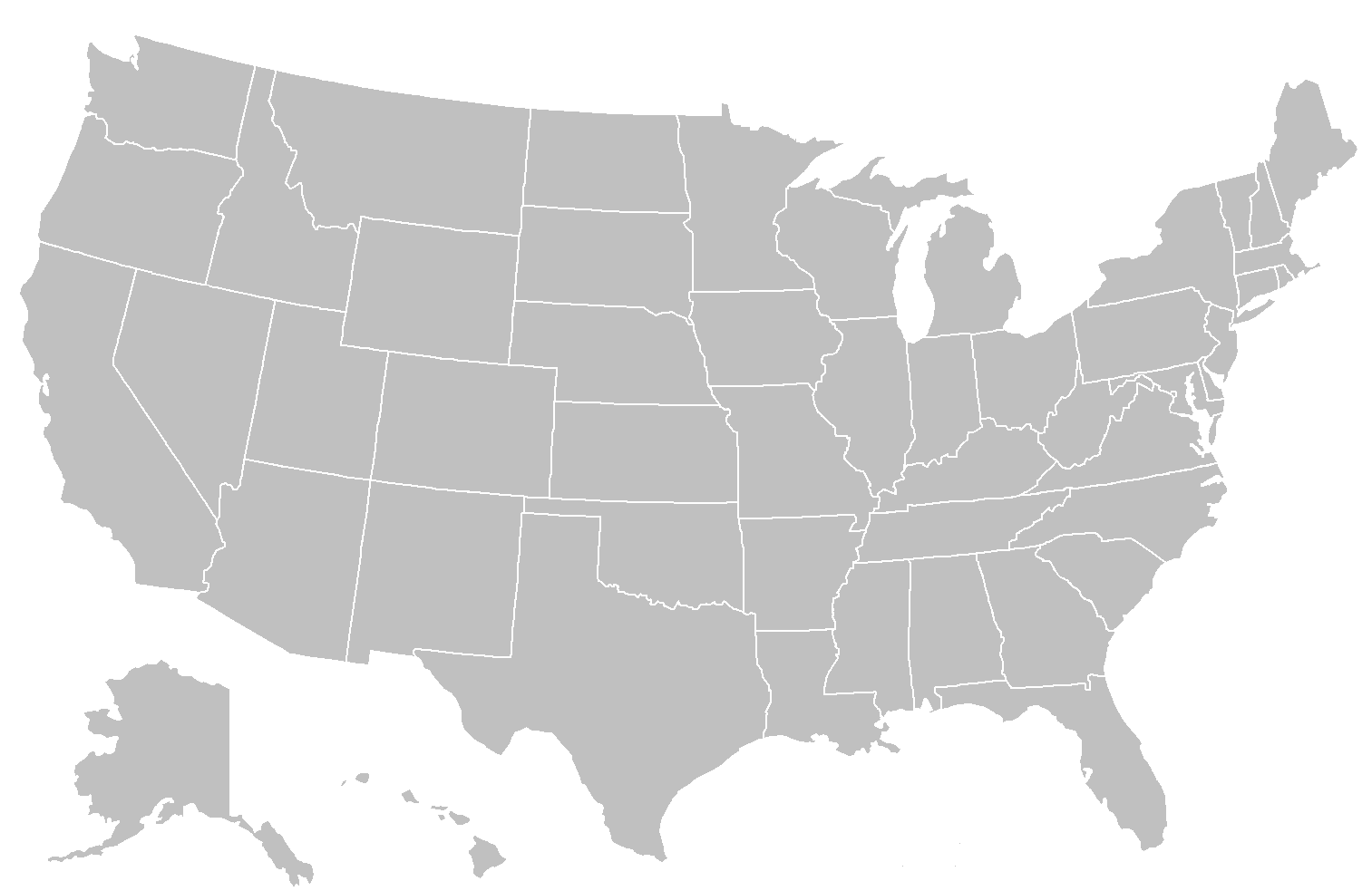 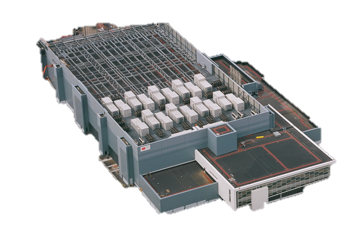 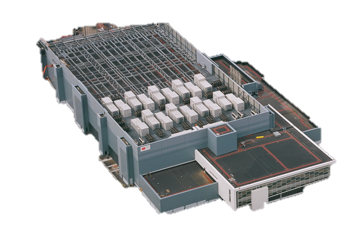 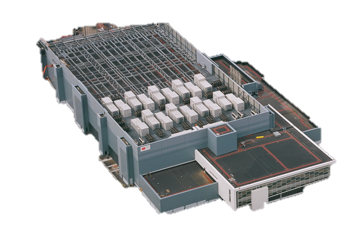 26
[Speaker Notes: How is this mapping done? Very similar to CDN location load balancing discussion in the last class!]
Inside the Datacenter
Web Tier
Storage Tier
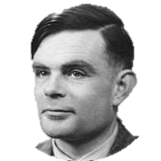 A-F
G-L
Fault Tolerance?
Fault Tolerance?
Scalability?
Scalability?
M-R
S-Z
Executes frontend, application code
Stores state, provides …
27
[Speaker Notes: TODO: Switch to world background]
App Code Reads/Writes to Storage Tier
Facebook page load has 1000s of reads, chains of sequential reads dozens long [HotOS ‘15]
Application code
Storage
Request
Page
28
Scalable Storage is Sharded and Geo-Replicated
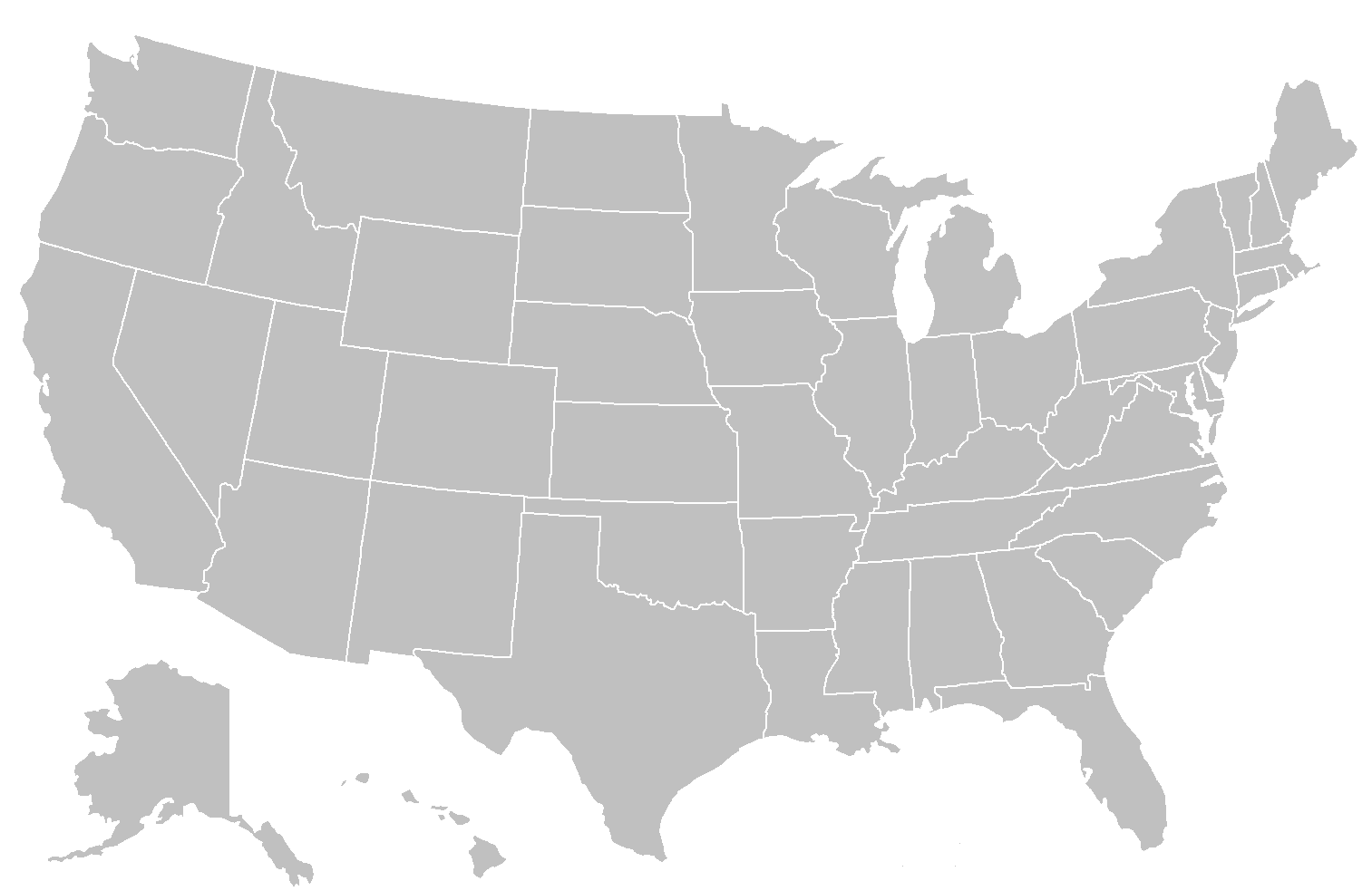 A-F
A-F
A-F
G-L
G-L
G-L
M-R
M-R
M-R
S-Z
S-Z
S-Z
29
So Much Concurrency!
A-F
A-F
A-F
G-L
G-L
G-L
M-R
M-R
M-R
S-Z
S-Z
S-Z
30
So Many Failures!
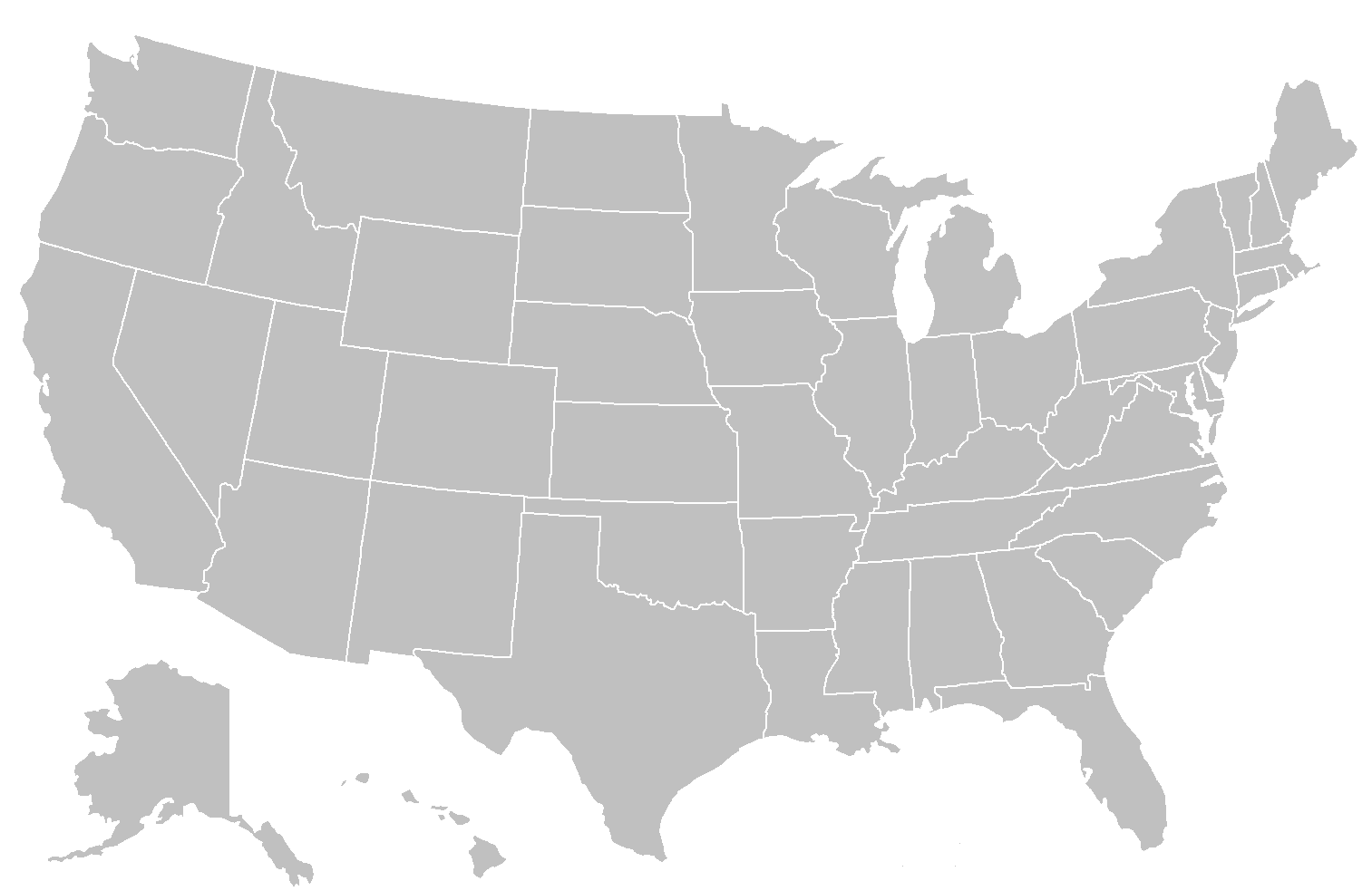 A-F
A-F
A-F
G-L
G-L
G-L
M-R
M-R
M-R
S-Z
S-Z
S-Z
31
Not Just One Backend System
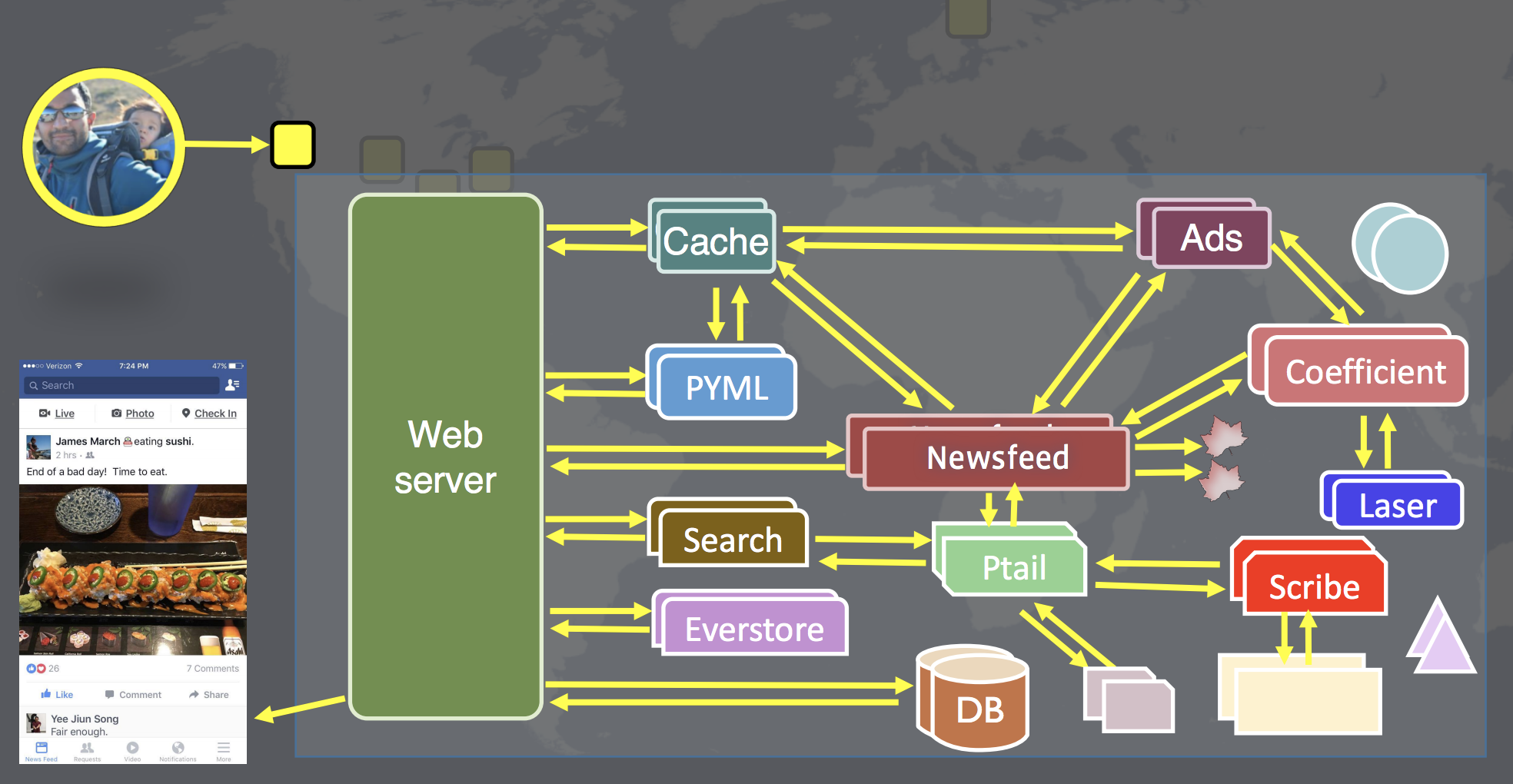 32
[Diagram from Kaushik Veeraraghavan’s OSDI ‘16 Talk]
Each Backend System is a Distributed System
But with different tradeoffs and designs depending on use

LIKE count?
Eventually consistent storage system

User Password?
Strongly consistent storage system
33
Each Backend System is a Distributed System
Search results
Use precomputed index, precomputed with MapReduce, or a more efficient, specialized system

Trending hashtags
Use a stream processing system to continuously update computation about what is most popular
34
Distributed Systems on Distributed Systems on …
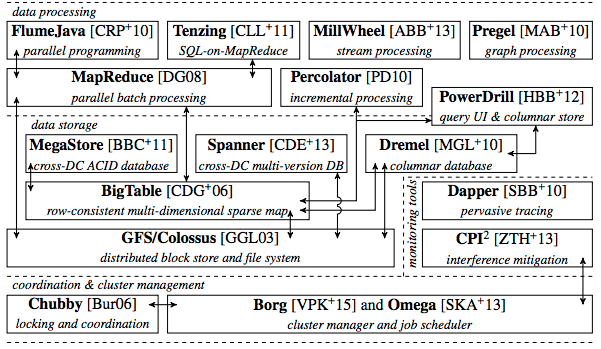 35
[Diagram from Malte Schwarzkopf PhD Thesis 2015]
[Speaker Notes: Separate out different levels of functionality so they can be reused across systems/applications and optimized]
Thanks!